オペレーティングシステム
第10回
仮想記憶管理(2)
http://www.info.kindai.ac.jp/OS
E号館3階E-331 内線5459
takasi-i@info.kindai.ac.jp
[Speaker Notes: こんにちは。
これからオペレーティングシステムの第10回の授業を始めます。
よろしくお願いします。
まずいつものように GoogleClassroom から出席カードを提出してください。]
0番地
n 番地
メモリ
メモリ
OS
OS, ユーザプログラム, データ
メモリ上に置かれる
メモリ上の位置は
1 次元のアドレスで管理
プログラム1
プログラム2
データ1
[Speaker Notes: まずは、先週までの復習をしましょう。
計算機上で実行されるプログラムやデータはメモリの上に置かれます。
OS自身も当然メモリの上に置かれます。
メモリには1次元の番地が割り振られ、プログラムやデータの位置は番地で管理されます。]
10-8 秒
10-7 秒
小
短
高
10-3 秒
容量
アクセス時間
価格
大
長
低
メモリ
メモリの記憶階層
キャッシュ記憶
チップ上
主記憶
DRAM
2次記憶
ハードディスク
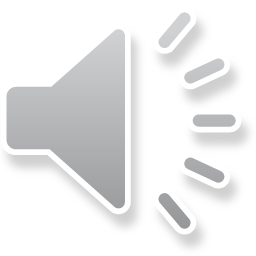 [Speaker Notes: 現在の計算機では、メモリは階層構造になっています。
小さいが速い主記憶と、遅いが大きい2次記憶です。
主記憶は、サイズは小さく、置けるデータに限りがありますが、、高速にアクセス可能です。
一方、2次記憶は非常に大きく、大量のデータを保管できますが、アクセスに時間がかかります。
ハードディスクやフラッシュメモリ等が二次記憶になります・
現在の計算機では、さらに、サイズはより小さいがアクセス時間が極めて短いキャッシュ記憶も使われています・
この図では、記憶容量は下の方ほど大きくなりますが、アクセス時間が長くなります。
また、記憶素子の価格は上の方ほど高価になります。
アクセス時間は、キャッシュ記憶が10ナノ秒、主記憶が100ナノ秒程度なのに対して、
2次記憶は1ミリ秒程度かかります。]
メモリ
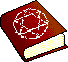 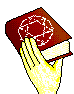 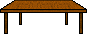 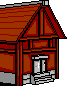 [Speaker Notes: イメージとしては、主記憶は目の前にある作業机、
二次記憶は遠くにある倉庫になります。
作業机の上にある資料は、座ったまますぐに手に取ることができます。
しかし、作業机の大きさには限りがありますので、
作業机の上に置ける量は限られます。
一方、遠くにある倉庫は、大量に保管することができますが、
倉庫のおいてあるものが必要な場合、部屋を出て倉庫まで取りに行かなくてはなりません。
キャッシュは手に持っている本に当たります。
すぐに読めますが、手に持てるのは1冊だけ、
つまりごくわずかな量のみです。]
プログラム
データ
10-7秒
10-3秒
主記憶と2次記憶
2次記憶
プロセッサ
主記憶
プログラム
データ
10000倍
プロセッサは2次記憶を直接読むことはできない
使用するプログラム, データは主記憶上にコピー
[Speaker Notes: プログラムやデータは、
計算機の頭脳であるプロセッサが処理します。
まず、大前提として、プロセッサは、2次記憶にあるプログラムやデータを直接読むことはできません。
2次記憶にあるプログラムやデータが必要な場合は、一旦主記憶にコピーする必要があります。
倉庫に置いてある本は、倉庫内で読むことはできず、一旦自室まで持ってこなければいけないわけです。
このコピーに時間がかかります。
主記憶へのアクセス時間は100ナノ秒、2次記憶へのアクセス時間は1ミリ秒ですので、
アクセス時間にはおよそ10000倍の差があります。
2次記憶へアクセスするには非常に時間がかかるわけです。]
スワップアウト
プロセス1
スワップイン
プロセス2
スワッピング(swapping)
スワッピング(swapping)
待ち状態のプロセスを2次記憶に退避させる
バッキングストア(backing store)
スワッピングを行う際に使用する2次記憶
主記憶
バッキングストア
プロセス1
プロセス2
[Speaker Notes: メモリの大きさは限られていますので、すぐにいっぱいになってしまいます。
メモリを効率良く使うためには、メモリ上におくデータを適時入れ替えてやる必要があります。
ブロック状態にプロセスを２次記憶に退避させるのがスワッピングです。
ブロック状態になったプロセスは、しばらくは動けません。
動けないものをメモリに置いておくのは無駄ですので、
メモリから２次記憶のバックングストアと呼ばれる領域に追い出してしまいます。
メモリから２次記憶に追い出すことをスワップアウトと言います。
逆に、一旦追い出したものをメモリに戻すことをスワップインと言います。]
スワップイン, スワップアウト(swap-in, swap-out)
スワップイン(swap-in)
プログラム, データを2次記憶から主記憶に
実行中のプロセスに必要なものを読み込む
スワップアウト(swap-out)
プログラム, データを主記憶から2次記憶に
スワップインの領域を確保するために当面必要のないものを退避させる
[Speaker Notes: スワップインは、プログラム、データを2次記憶から読み込みます。
実行に必要なプログラムやデータがある場合にスワップインします。
一方、プログラムやデータを2次記憶に追い出すのがスワップアウトです。
メモリには限りがありますので、新しいデータをスワップインするためには、
他のデータをスワップアウトする必要があります。
そこで、当面必要の無いプログラムやデータを退避させます。]
仮想記憶
仮想記憶(virtual memory)
仮想記憶(virtual memory)
動的再配置により主記憶容量よりも大きなアドレス空間を提供
2次記憶
主記憶
2次記憶上に
仮想記憶を作る
[Speaker Notes: 主記憶の容量には限りがあります。
そこで、動的再配置により、主記憶よりも大きなアドレス空間を提供できる
仮想記憶を2次記憶上に作成します。
主記憶の容量は限られているので全てのデータを主記憶上に置くことはできません。
そこで、OSが適時スワップインスワップアウトして主記憶上のデータを入れ替えることにより、
ユーザにとっては、必要なデータが常に主記憶にあるかのように感じられるようにするのが仮想記憶です。
仮想記憶を使うことにより、ユーザはメモリのサイズを気にする必要がなくなります。]
ページ枠
ページ
ページング(paging)
ページング(paging)
主記憶, 仮想記憶を固定長のブロックに分割
ページ枠(page frame)
主記憶上の固定長のブロック
ページ(page)
仮想記憶上の固定長のブロック
サイズ 2k KB
4～8KB
仮想記憶
主記憶
[Speaker Notes: 仮想記憶の手法の一つがページングです。
ページングは非連続割り付けの一つです
ページングは、主記憶と仮想記憶を固定長のブロックに分割します。
ブロックのサイズは２の累乗です。
多くの場合、4KBまたは8KBが使われます。
まず、主記憶と仮想記憶をこのようにブロックに分割します。
主記憶上のブロックを、ページ枠、
仮想記憶上のプロックをページと言います。
イメージ的には、主記憶には１枚の紙を挟める入れ物があり、
仮想記憶上に、テータが書かれた紙がたくさんある、という感じです。
仮想記憶よりも主記憶方が小さいので、仮想記憶上にあるページの数よりも、
主記憶上にあるページ枠の数の方が少なくなります。
よって、全てのページをページ枠に入れることはできません。]
そのまま実行
ページング
必要なプログラム, データの載っているページが
主記憶上にある場合
主記憶
プログラム
データ
[Speaker Notes: 全てのページをページ枠に入れることはできませんので、
必要なプログラム、データの載っているページが常に主記憶上にあるとは限りません。
プログラム、データが主記憶上にある場合はそのまま実行できます。]
プログラム
2次記憶から主記憶に
ページを読み込む
プログラム
データ
データ
ページング
必要なプログラム, データの載っているページが
2次記憶
主記憶上に無い場合
ページフォルト
(page fault)
主記憶
ページイン(page in)
[Speaker Notes: 必要なプログラム、データが無いことを、ページフォルトと言います。
ページフォルトが起きた場合は、２次記憶から主記憶にページを読みこぬ必要があります。
２次記憶からページを読み込むことをページインと言います。]
小
小
低
大
低
ページサイズ
内部断片化
2次記憶からの転送効率
ページテーブルサイズ
ページフォルト率
大
大
高
小
高
ページサイズ
[Speaker Notes: ページングでは、主記憶および２次記憶は、一定サイズに分割されます。
それでは、そのサイズはどれくらいにすればいいのでしょうか。
ページサイズが大きくなると、内部断片化により無駄になる領域が増えます。
一方、１つのページが大きい分ページ数は少なくなりまので、ページテーブルのサイズは小さくなります。
２次記憶からの転送効率はどうでしょうか。
２次記憶は遠くにある倉庫です。
倉庫から本を１冊持ってくるとしましょう。
持ってくる本が、薄い本でも厚い本でも手間は変わりませんね。
２次記憶からページを読み込む場合でも、ページのサイズは小さくても大きくても手間は変わりません。
でしたらページは大きい方が一度にたくさんのデータを読み込めますので、効率はよくなります。
ページサイズが大きくなると、ページ数が少なくなりますので、ページフォルト率は上がります。
よって、ページテーブルサイズと２次記憶からの転送については、ページサイズが大きい方が有利、
内部断片化とページフォルト率については、ページサイズが小さい方が有利になります。]
ページングの問題点
ページテーブルが巨大



ページテーブルはプロセスごとに独立
例: 仮想記憶を 4GB, 1ページ 8KB で構成
ページエントリ数 約50万
例: 100個のプロセスを実行
ページエントリ数 約5000万
1エントリ10Bなら 約500MB
[Speaker Notes: ページングは、外部断片化が起きず、内部断片化でもそれほど無駄は生じません。
しかし、ページングにも問題点はあります。
ページングの問題点は、ページテーブルが巨大になることです。
例えば、仮想記憶が 4GBで、1ページの大きさが 8KB の場合を考えてみましょう。
一つ8KB で、4GB ということは、ページの数はおよそ 50 万ページあることになり、
ページテーブルは50万行の表になります。
また、ページテーブルは、プロセスごとに独立しています。
仮に、計算機上で100個のプロセスを実行していたとしましょう。
すると、一つのプロセスにつき50万行の表がありますので、
全部で5000万行の表になります。
仮に、表の1表を記述するのに10B 必要だとすると、
5000万行には約 500MB も必要になります。
これでは、メモリが表だけで埋まってしまいます。]
ページングの問題点の解法
ページテーブルが巨大
ハッシュ(hash)関数によるページテーブル
ページ数(仮想記憶) ⇒ ぺージ枠数(実記憶)
もっと改善するには?
多重レベルページング
[Speaker Notes: 前回、ページテーブルが巨大になる、という問題点への対処として、
ハッシュ関数によるページテーブルを紹介しました。
ハッシュ関数によるページテーブルを使うことで、
テーブルのサイズを仮想記憶のページ数から、実記憶のページ枠数に減らせます。
今回は、ページテーブルサイズをより改善する方法として、多重レベルページングを紹介します。]
ページ枠
Lv 2 ページテーブル
Lv 1 ページテーブル
多重レベルページング(multilevel paging)
多重レベルページング(multilevel paging)
ページングを多段化
[Speaker Notes: 多重レベルページング multilevel paging は、
ページングを多段化します。
通常のページングでは、ページテーブルの参照先はページ枠でした。
それに対して、多重レベルページングでは、
ページテーブルの参照先が、Lv2 のページテーブルになります。
そして、Lv2 のページテーブルの参照先がページ枠になります。]
ページ02の
Lv2ページテーブル
00
4
1
01
6
1
ページ00の
Lv2ページテーブル
02
2
1
ページ01の
Lv2ページテーブル
多重レベルページング
主記憶
Lv1 ページテーブル
ページ枠に
Lv2ページングの
ページテーブル
[Speaker Notes: 多重レベルページングでは、Lv1 ページテーブルの参照先は、
Lv2 ページテーブルになります。
例えば、ページ 00 がページ枠 4 に入っているとします。
そこで、ページ枠 4 を見に行くと、
そこには、ページ 00 の Lv2 ページテーブルが入っています。
同様に、ページ 01 はページ枠 6 に入っていますが、
ページ枠 6 にはページ 01 の Lv2 ページテーブルが入っています。
ページ 02 はページ枠 2 に入っており、
ページ枠 2 にはページ 02 の Lv2 ページテーブルが入っています。]
01
1
321
例
多重レベルページング
仮想アドレスの構成
アドレスが二重構造
Lv1ページ内相対アドレス 
= Lv2ページングの仮想アドレス
[Speaker Notes: 通常のページングでは、上位ビットがページ番号、下位ビットがページ内相対アドレスでした
多重レベルページングでは、下位ビットがさらに、
Lv2 ページ番号と Lv2 ページ内相対アドレスに分かれます。
このように多重レベルページングでは、
アドレスが二重構造になっています。
例えば、01 ページの 1 ページの 321 番地、というように、
Lv1 ページ内相対アドレスが、 Lv2 ページングの仮想アドレスになります。]
実アドレス
2
321
ページ01の
Lv2ページテーブル
ページ
ページ枠
0
7
1
1
2
2
2
3
0
多重レベルページング
仮想アドレス
主記憶
Lv1ページテーブル
[Speaker Notes: それでは、多重レベルページングの場合の
仮想アドレスから実アドレスへの変換を見てみましょう。
仮想アドレス 01 1 321 番地を参照するとします。
上位ビットの 01 が Lv1 ページになります。
Lv1 ページテーブルの 01 ページを見ると、
V フラグが１ ですので主記憶上にあり、
ページ枠 6 に入っていると分かります。
そこでページ枠 6 を見に行くと、
そこにはページ 01 の Lv2 ページテーブルが入っています。
仮想アドレスの、真ん中の 1 が Lv2 ページテーブルになります。
Lv2 のページ 1 はページ枠 2 に入っていますので、
このページはここに入っていると分かります。
仮想アドレスから実アドレスへの変換は、ページ番号をページ枠番号に変換すればできますで、
01 1 321 番地は、2 321 番地となります。]
2次記憶
多重レベルページング
仮想アドレス
主記憶
2次記憶から
Lv2ページテーブルを
ページイン
Lv1ページテーブル
ページフォルト発生
[Speaker Notes: 今度は、 00 3 555 番地を参照しましょう。
Lv1 ページテーブルのページ 00 を見ると、
Vフラグが 0 です。
つまり、ページ 00 は主記憶上にありませんので、ページフォルトは発生します。
主記憶上にありませんから、２次記憶から読み込む必要がああます。
今回は、ページ枠 0 に読み込んだよしましょう。
このようにページフォルトが起きた場合は、２次記憶から
Lv2 ページテーブルを読み込みます。]
実アドレス
4
555
ページ00の
Lv2ページテーブル
ページ
ページ枠
0
1
3
7
4
00
0
1
2
6
3
4
多重レベルページング
仮想アドレス
主記憶
Lv1ページテーブル
[Speaker Notes: 読み込んだページテーブルを見ると、ページ00はページ枠0に入っていると分かります。
そこでページ枠 0 を見ると
その中にはページ00 の Lv2 ページテーブルが入っています。
Lv2 のページ 3 はページ枠 4 に入っています。
よって、 00 3 555 番地は、4 555 番地となります。]
多重レベルページングの利点
多重レベルページングの利点
主記憶使用量の削減
当面必要ではないページテーブルは2次記憶に置く
多重レベルページングの欠点
メモリアクセスの増大
連想レジスタを用いればアクセス数を減らせる
[Speaker Notes: 多重レベルページングを使えば、ページテーブルを２次記憶上に置くことができます。
よって、多重レベルページングを使えば、主記憶の使用量を減らせます。
当面必要ではないページテーブルは２次記憶上に置けますので、
巨大なページテーブルにより主記憶が圧迫されることが無くなります。
一方、多重レベルページングの欠点はメモリアクセスの回数が増大することです。
通常のページングでは、まずページテーブルを見て、それからページ枠を見ますので、主記憶に２回のアクセスが必要になります
多重レべルページングでは、Lv1 ページテーブルを見て、Lv2ページテーブルを見て、それからページ枠を見ますので、
主記憶に3 回のアクセスが必要になります。
つまり、通常のページングに比べると、アクセス時間が1.5倍に増えてしまうわけです。
この問題については、連想レジスタを使えば解決でき余す。]
最近参照されたページテーブルをCPU内で記憶
連想レジスタ
一般的にプログラムは
一度アクセスしたアドレスを近いうちに
再アクセスすることが多い
連想レジスタ
 小容量
 高速
[Speaker Notes: 前回、ページングで主記憶へのアクセス回数を減らすために、連想レジスタと呼ばれるレジスタを使う、と
説明しましたが、皆さん覚えていますか？
一般的にプログラムは、一度アクセスした番地は、近いうちに再度アクセスされることが多くなります。
そこで、最近アクセスされたページを覚えておけば、
ページテーブルへの参照回数を減らせます。
そこで使われるのが連想レジスタです。
レジスタは、ごく小容量ですが、高速にアクセスできる記憶装置です。]
実アドレス
1
333
1
05
1
05
1
連想レジスタ
仮想アドレス
主記憶
ページテーブル
主記憶
CPU
1
連想レジスタ
主記憶へ2回のアクセス
ページを記憶
[Speaker Notes: レジスタはCPU内にあります。
主記憶と比べると、レジスタは数ビット程度のごく小容量しかありませんが、
CPUに直結していますので、非常に高速にアクセスできます。
例えば、05の333番地にアクセスするとしましょう。
ページテーブルを見ると、ページ05はページ枠01にありますので、
05 333 番地は 1 333 番地となります。
このとき、主記憶へはまずページテーブルし、
それからページ枠にアクセスしていますので、2回アクセスしています。
このとき、連想レジスタに、ページ05はページ枠1にある、という情報を記憶しておきます。]
実アドレス
1
334
05
1
連想レジスタ
仮想アドレス
主記憶
ページテーブル
主記憶
CPU
1
連想レジスタ
主記憶へ1回のアクセス
[Speaker Notes: 次は、05 334 番地にアクセスするとしましょう。
連想レジスタを見ると、ページ 05 はページ枠 1 にあるとわかります。
よって、この場合は、ページテーブルを見ることなく直接ページ枠にアクセスできますので、
主記憶へのアクセスは1回ですみます。]
連想レジスタ
主記憶へのアクセス回数 (通常のページング)
初めてアクセスするページ	:　2回
最近アクセスしたベージ		:　1回
主記憶へのアクセス回数 (多重レベルページング)
初めてアクセスするページ	:　3回
最近アクセスしたベージ		:　1回
統計的にはレジスタが8～16 個で
90%のヒット率
[Speaker Notes: 主記憶へのアクセス回数は、通常のページングが 2 回、多重レベルページングが 3 回です。
連想レジスタを使うと、
初めてアクセスするときは主記憶に 2 回または 3 回のアクセスが必要ですが、
最近アクセスしたページであれば、主記憶へのアクセスは1回ですみます。
統計的には、連想レジスタを8個から16個程度用意しておけば、
90% の確率でヒットします。
つまり、90％の確率でアクセス回数が1回になります。]
ページングで可能
これも実現したい
理想的な仮想記憶
大きさは無制限
プロセスは記憶容量を考慮する必要無し
プログラムの簡単化, バグの可能性減少
プロセス毎に固有
他プロセスからのアクセスに対し保護
プログラム部, データ部, スタック部等を分離
プロセス内部からのアクセスに対し保護
必要時にはプロセス間で共有可能
並列動作するプロセス間で通信機構として使用
[Speaker Notes: ここで、どのような条件を満たせば理想的な仮想記憶となるか考えてみましょう。
まず、仮想記憶の大きさは無制限の方がいいでしょう。
大きさに制限がなければプロセスは記憶容量を考慮する必要が無くなります。
また、無理にプログラムのサイズを減らす必要が無くなりますので、
プログラムが簡単になり、バグの可能性が少なくなります。
プロセスごと固有の仮想記憶があれば、
他のプロセスからのアクセスに対して保護できます。
また、プログラム部、データ部、スタック部など用途ごとに分けられれば、
プログラム内部からのアクセスに対して保護しやすくなります。
仮想記憶はプロセスごとに固有できた方がいいのですが、
必要に応じてプロセス間で共有もできると便利です。
さて、この条件のうち、大きさの制限とプロセスごとに固有という条件は、
ページングを使えば可能です。
しかし、できれば残り２つの条件も実現したいところです。]
セグメンテーション(segmentation)
セグメント(segment)
プログラム, データの論理的なかたまり
メインルーチン, サブルーチン, データ等
セグメンテーション(segmentation)
セグメントを単位として分割
各セグメントは大きさを自由に増減可能
[Speaker Notes: ページングは主記憶、二次記憶を一定の大きさに分割しました。
それに対して、分割の大きさを可変にしたのがセグメンテーションです。
ページングでは、プログラム、データなどを一定サイズにページに分割しますが、
セグメンテーションは、プログラム、データなどをセグメントと呼ばれる論理的な塊に分割します。
セグメントは、メインルーチン、サブルーチン、データなど、意味のある塊です。
セグメンテーションでは、このセグメントをメモリ管理の単位とします。
各セグメントは、大きさは自由に増減可能です。]
セグメンテーション
主記憶
セグメント
プロセス1
プロセス2
プログラム
領域
プログラム
領域
プログラム
領域
プログラム
領域
データ
領域
データ
領域
データ
領域
データ
領域
プロセス間で
共有可能
スタック
領域
スタック
領域
[Speaker Notes: セグメンテーションでは、プログラム。データを意味のある塊に分けます。
例えば、プログラム領域、データ領域、スタック領域などです。
セグメンテーションでは、主記憶上に１つのセグメントは連続して置かれます。
例えば、プロセス１のプログラム領域はここに、データ領域はここに、スタック領域はここに、というように、
セグメントの塊が置かれます。
また、セグメントはプロセス間で共有も可能です、
例えば、プロセス2のプログラム領域はここに、とプロセス１のプログラム領域とは分ける一方
データ領域はここに、とプロセス１と共有して使うこともできます。]
ページング
主記憶
ページ枠
プロセス1
プロセス2
プログラム
領域
プログラム
領域
データ
領域
データ
領域
プロセス間で
共有不可能
スタック
領域
[Speaker Notes: ページングでは、主記憶は一定サイズのページ枠に分割され、
各領域は分割して置かれました。
例えば、プロセス１のプログラム領域はここ、
データ領域はここ、スタック領域はここ、
プロセス２のプログラム領域はここ、
データ領域はここ、という具合に分割されます。
また、ページングでは、プロセス間でデータの共有はできません。]
そのまま実行
セグメンテーション
必要なプログラム, データの載っているセグメントが
主記憶上にある場合
主記憶
プログラム
データ
[Speaker Notes: ページングで必要に応じて二次記憶からページを読み込んだように、
セグメンテーションでも、
必要に応じて２次記憶からセグメントが読み込まれます。
必要なプログラム、データの載っているセグメントが主記憶上にある場合、
そのまま実行することができます。]
プログラム
2次記憶から主記憶に
セグメントを読み込む
プログラム
データ
データ
セグメンテーション
必要なプログラム, データの載っているセグメントが
2次記憶
主記憶上に無い場合
セグメントフォルト
(segment fault)
主記憶
セグメントイン(segment in)
[Speaker Notes: 一方、必要とするプログラム、データが載っているセグメントが主記憶にない場合は
２次記憶から読み込まなければなりません。
これをセグメントフォルトと言います。
セグメントフォルトが起こると、二次記憶からセグメントを読み込みます。
これをセグメントインと言います。]
セグメントテーブル(segment table)
セグメントテーブル(segment table)
仮想アドレスから実アドレスへの変換表
[Speaker Notes: ページングでは、ページを管理するためにページテーブルを使いました。
セグメンテーションでも同様に、セグメントを管理するために、セグメントテーブルと呼ばれる表を使います。
セグメントテーブルのエントリには、セグメント番号、基底アドレス、セグメント長、フラグが登録されています。]
セグメントテーブル(segment table)
セグメントテーブル(segment table)
仮想アドレスから実アドレスへの変換表
仮想記憶上のセグメント番号
[Speaker Notes: セグメント番号は、仮想記憶上の番号を表します。
これはページングのページ番号に相当します。]
セグメントテーブル(segment table)
セグメントテーブル(segment table)
仮想アドレスから実アドレスへの変換表
主記憶上のセグメントの開始位置
[Speaker Notes: 基底アドレスは、主記憶上のセグメントの開始位置を表します。
ページングのページ枠に相当します。]
セグメントテーブル(segment table)
セグメントテーブル(segment table)
仮想アドレスから実アドレスへの変換表
セグメントの長さ
[Speaker Notes: セグメントは長さは可変ですので、
セグメントの長さも登録されています。
主記憶上では、基底アドレスから始まる、セグメント長分の領域が割り当てられてます。
例えば、セグメント00なら、2250番地から、長さ550、つまり2800番地まで割り当てられています。]
セグメントテーブル(segment table)
セグメントテーブル(segment table)
仮想アドレスから実アドレスへの変換表
Virtual Memory Flag
実記憶上にスワップインされているか
[Speaker Notes: フラグは V　フラグ P フラグ C フラグがあります。
V フラグは Virtual memory Flag です。
V フラグが1であれば、そのセグメントは主記憶上にあることを表します。]
セグメントテーブル(segment table)
セグメントテーブル(segment table)
仮想アドレスから実アドレスへの変換表
Permission Flag
アクセス権 (read, write, execute)
[Speaker Notes: P フラグは Permission Flag です。
P フラグは読める、書ける、実行できるといったアクセス権を表します。]
セグメントテーブル(segment table)
セグメントテーブル(segment table)
仮想アドレスから実アドレスへの変換表
Change Flag
セグメントイン後に書き換えられたか
[Speaker Notes: C は Change Frag です。
C フラグが 1 ならば、そのセグメントは主記憶にセグメントインしてから書き換えられたとこを表します。]
00000
00
00
セグメントの
開始位置
00900
01000
01
01
02000
02
02500
03000
03
03
03400
04000
04
04
05000
05
06000
06
06300
07000
07
07
07700
08000
セグメンテーション
2次記憶
主記憶
セグメントテーブル
[Speaker Notes: それでは、セグメンテーションでセグメントが主記憶、二次記憶にどのように配置されるか見ていきましょう。
２次記憶には、このようにセグメント番号が割り当てられます。
セグメント00が0番地、セグメント01が1000番地、という具合に
セグメント番号は、二次記憶上での開始位置を表します。
例えば、セグメント00ならば、0番地を先頭に長さ900が割り当てられます。
セグメント01は1000番地を先頭に長さ1500です。
この場合は、セグメント02の領域にはみ出しています。
セグメントの長さは可変ですので、このようにはみ出してもかまいません。
この場合セグメント02 はありません。
セグメント03 は3000番地を先頭に400、
セグメント04は4000番地を先頭に2300 となります。
セグメント04は、セグメント05、06の領域にはみ出していますので、セグメント05、06はありません。]
00000
00
00
セグメントの
開始位置
00900
01000
01
01
1200
02000
01
02
02500
03000
03
03
2700
03400
3100
04000
03
04
04
3500
05000
05
06000
06
06300
07000
07
07
07700
08000
セグメンテーション
2次記憶
主記憶
セグメントテーブル
[Speaker Notes: セグメントテーブルの基底アドレスは、主記憶上のセグメントの開始位置を表します。
例えば、セグメント01は、基底アドレス1200ですので、
1200番地から長さ1500、つまり2700番地までが割り当てられます。
同様に、セグメント03は3100番地から長さ400、3600番地まで割り当てられます。]
00000
00
00
00900
01000
01
01
02000
1200
02
01
実アドレス
02500
03000
1521
03
1200
+ 321
03
2700
03400
04000
3100
04
03
04
3500
05000
05
06000
06
06300
07000
07
07
07700
セグメンテーション
2次記憶
主記憶上にある場合
仮想アドレス
主記憶
セグメントテーブル
08000
[Speaker Notes: それでは、セグメンテーションの場合の仮想アドレスから実アドレスへの変換をみてみましょう。
今、01 321 番地が参照されたとします。
仮想アドレスのの上位ビット 01 がセグメント番号を表します。
また、下位ビット321は、セグメントの先頭からの相対位置を表します。
セグメントテーブルの01の欄を見ると、
V フラグは1です。
つまり、セグメント01は主記憶上にあります。
セグメント01の基底アドレスは1200です。
実番地は、基底アドレスと仮想アドレスの下位ビットを足します。
この場合は、1200+321 で1521番地となります。]
00000
00
00
00900
01000
01
01
02000
1200
02
01
02500
03000
03
03
2700
03400
04000
3100
04
03
04
3500
05000
05
06000
06
06300
07000
07
07
08700
セグメンテーション
2次記憶
主記憶上に無い場合
仮想アドレス
主記憶
セグメントテーブル
セグメント
フォルト発生
08000
[Speaker Notes: 今度は、00 888番地が参照されたとします。
セグメントテーブルのセグメント00の欄を見ると、
Vフラグは0です。
つまり、セグメント00は主記憶上にありませんので、セグメントフォルトが発生しました。]
00000
00
00
00900
01000
01
01
02000
1200
02
01
02500
03000
03
03
2700
03400
04000
3100
04
03
04
3500
05000
05
06000
06
06300
07000
07
07
08700
セグメンテーション
2次記憶
主記憶上に無い場合
仮想アドレス
主記憶
1200
セグメントテーブル
1000
先頭一致，
最良一致等で
挿入位置を決定
セグメント長以上の
空き領域を探す
08000
[Speaker Notes: セグメントフォルトが発生した場合は、二次記憶からセグメントインが必要です。
ページングでは、ページ枠のサイズは全て同じでしたので、どのページ枠にでも入れることができましたが、
セグメントのサイズはそれぞれ異なりますので、セグメントのサイズ以上の空き領域を探さなくてはいけません。
今回の例では、セグメント00のセグメント長は900ですので、
サイズ900以上の空き領域を探します。
主記憶の空き領域を探すと、サイズ1200と1000の空き領域がありました。
この中から、先頭一致、最良一致などで挿入位置を決定します。
今回は最良一致を使いましょう。
サイズ900以上で最も小さい空き領域はサイズ1000になりますので、ここに挿入します。]
00000
00
00
00900
01000
01
01
02000
1200
02
01
実アドレス
02500
03000
4388
03
3500
+ 888
03
2700
03400
04000
3100
04
03
04
3500
00
05000
4400
05
06000
3500
1
06
06300
07000
07
07
07700
セグメンテーション
2次記憶
セグメントイン
主記憶上に無い場合
仮想アドレス
主記憶
セグメントテーブル
08000
[Speaker Notes: 挿入位置が決まれば、二次記憶からセグメント00をセグメントインします。
3500番地にセグメントインしましたので、
セグメントテーブルの基底アドレスを3500に、Vフラグを1に書き換えます。
すると実アドレスは、3500+888 で 4388 番地となります。]
セグメンテーション
仮想アドレス
セグメント内相対アドレス > セグメント長
セグメントオーバフローエラー
(segment overflow error)
セグメントテーブル
[Speaker Notes: 次は03 550 番地が参照されたとします。
セグメントテーブルの03の欄を見に行きますが、
ここで、セグメント長の欄を見ると、400となっています。
長さ400しかないセグメントなのに、先頭から550番地を見ようとしていますので、
セグメント範囲をオーバーしています。
このように、セグメント内相対アドレスがセグメント長さよりも大きい場合は、
セグメントオーバフローエラーになります。]
セグメンテーションの動作
セグメント i へのアクセス
開始
セグメントアウトする
セグメントj の決定
相対アドレス
> セグメント長?
yes
j の C = 0 ?
no
エラー
no
yes
j を2次記憶に
書き出し
i の V = 1 ?
no
セグメント
オーバフロー
エラー
yes
i を2次記憶から
読み込み
i へアクセス
[Speaker Notes: セグメンテーションの動作をフローチャートししてみましょう。
セグメント i にアクセスする場合、
まず、相対アドレスとセグメント長さを比較します。
相対アドレスの方が大きい場合は、セグメントオーバフローエラーとしてはじきます。
次にセグメント i のVフラグをチェックします。
V フラグが 1 の場合は、主記憶上にありますのでアクセスできます。
V フラグが 0 の場合は、主記憶上にありませんので、セグメントインしなければなりません。
まず、主記憶を開けるためにセグメントアウトするセグメント j を決めます。
セグメント j　の C フラグが0であれば、セグメント j は主記憶に読み込まれてから
書き換えられていませんので、そのまま消してもかまいません。
セグメント j の C フラグが 1 であれば、セグメント j を二次記憶に書きだします。
その後、セグメント i を二次記憶に読み込みます。]
セグメンテーションの長所と短所
長所
大きさを増減可能
プログラム部, データ部等用途別に割り当て可能
短所
外部断片化が発生
ページングと組み合わせる
[Speaker Notes: セグメンテーションは
セグメントの大きさを自由に変えられるのが長所です。
また、一つのセグメントを、プログラム、データなどの意味のある塊にできますので、
どこにどのデータがあるかが管理し易くなります。
一方、セグメンテーションでは、小さすぎて割り当てができない領域が発生します。
つまり、外部断片化が起きてしまいます。
そこで、セグメンテーションをページングと組み合わせます。]
ページテーブル
ページ枠
ページ化セグメンテーション(paged segmentation)
ページ化セグメンテーション(paged segmentation)
セグメントを複数のページ枠で構成
セグメントごとにページテーブルを用意
00
01
02
[Speaker Notes: セグメンテーションとページングを組み合わせたのがページ化セグメンテーションです。
ページ化セグメンテーションは、各セグメントを複数のページ枠で構成します。
そして、セグメントごとにページテーブルを用意します。]
00
4,000
900
1
セグメント00の
ページテーブル
セグメント01の
ページテーブル
01
6,000
1500
1
02
1,000
500
1
セグメント02の
ページテーブル
ページ化セグメンテーション
主記憶
セグメントテーブル
ページ枠に
各セグメントの
ページテーブル
[Speaker Notes: ページ化セグメンテーションでは、
基底アドレスの上位ビットをページ枠に読み替えます。
例えば、セグメント00は基底アドレス4000です。
これをページ枠4と見ます。
ページ枠4には、セグメント00のページテーブルが入っています。
同様に、セグメント01は、基底アドレス6000ですので、
ページ枠6、
セグメント02は基底アドレス1000ですので、
ページ枠1になり、
各ページ枠には、ページテーブルが入っています。]
01
1
321
例
ページ化セグメンテーション
仮想アドレスの構成
アドレスが二重構造
セグメント内相対アドレス = ページングの仮想アドレス
[Speaker Notes: ページ化セグメンテーションでは、
セグメント内相対アドレスが、さらにページ番号とページ内相対アドレスにわかれます。
ページ化セグメンテーションでは、
先ほど出てきた多重レベルページングと同様に、アドレスが二重構造になります。
仮想アドレスは、例えば 01 セグメントの、1 ページの 321 番地というように、
セグメント内相対アドレスがページングの仮想アドレスになります。]
実アドレス
2
321
セグメント01の
ページテーブル
ページ
ページ枠
0
7
1
1
2
2
2
5
3
0
ページ化セグメンテーション
仮想アドレス
主記憶
セグメントテーブル
[Speaker Notes: 例えば、 01 1 321 番地を参照してみましょう。
セグメント01の基底アドレスは6000ですので、
ページ枠6を見ます。
ページ枠6にはセグメント01のページテーブルが入っています。
ページ1の欄を見ると、ページ1はページ枠2に入っています。
そこで実アドレスは、セグメント番号、ページ番号の部分をページ枠番号に変換して
2 321 番地となります。]
ページ化セグメンテーションの利点
外部断片化の回避
ページ単位で主記憶割り当て
複数セグメント
各セグメントは大きさ増減可能
複数使用により用途別に使い分け可能
プロセス間共有
セグメンテーションとほぼ同様に共有可能
ページテーブルの分散
ページテーブルが複数に分割されるので，一部を仮想記憶に追い出すことで主記憶使用量削減
[Speaker Notes: ページ化セグメンテーションを使うことにより、
外部断片化が無くなります。
また、セグメンテーションの長所である、
各セグメントの大きさが可変なこと、用途別に使い分けできる、こと、
プロセス間でデータ共有できることもできます。
加えてページテーブルを分割して、一部を仮想記憶に追い出せますので、主記憶の使用量を削減できる、
という多重レベルページングと同様の長所を持ちます。
このようにページ化セグメンテーションは、ページングとセグメンテーションの長所を併せ持った手法です。
このため、メモリ管理は大部分のOSではページ化セグメンテーションが使われています。]
フェッチ技法(fetch)
フェッチ技法
要求時フェッチ(demand fetch)
プログラムが参照したときにデータを読み込む
プリフェッチ(prefetch)
参照前に予めデータを読んでおく
[Speaker Notes: 次は、２次記憶からデータを読み込むタイミングについて考えてみましょう。
２次記憶からデータを読み込むタイミングを決めるのがフェッチ技法です。
フェッチ技法には、プログラムが参照したときにデータを読み込む要求時フェッチと、
参照される前に、必要なデータを予測してあらかじめ読んでおく
プリフェッチがあります。
購入した食材を使って料理をする場合で考えてみましょう。
要求時フェッチでは、
食事のメニューが決まった後に、必要な食材を買いに行きます。
メニューが決まってから買うので、無駄な買い物はせずに済みますが、
食事のたびに買いにいかなければなりません。
一方、プリフェッチでは、１週間分のメニューを予測して、
週末にまとめて食材を買っておきます。
こうすれば、毎回の食事のたびに買いに行く必要は無くなります。
しかし、予測が外れた場合、買っておいた食材は無駄になりますし、
不足している食材は改めて買いに行かなければなりません。]
要求時フェッチ(demand fetch)
ジャガイモと
人参が無いので
買ってきます
カレーライス
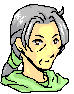 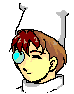 オムレツ
卵が無いので
買ってきます
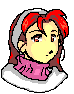 注文が来てから
食材を買いに行く
[Speaker Notes: あるレストランがあるとします。
このレストランでは、食材を置いていません。
そこへお客さんが来て、料理を注文したとしましょう。
例えば、カレーライスが注文されると、ジャガイモと人参が無いので買いに行きます。
買いに行っている間、お客さんは待たなければなりません。
また別のお客さんが、オムレツを注文すると、
今度は卵が無いので買いに行きます。
このように、お客さんが注文してから食材を買いに行くのが要求時フェッチです。]
要求時フェッチ(demand fetch)
必要になった時点でページイン
要求時フェッチの長所
不必要なページをページインせずにすむ
ページ予測の必要無し
要求時フェッチの短所
新しいページを参照する度にページイン発生
処理・転送の並行動作が行えない
[Speaker Notes: 要求時フェッチは、必要になった時点でページインします。
要求時フェッチの長所は、
不必要なページをページインせずにすむこと、
ページ予測の必要が無いことです。
一方、要求時フェッチの短所は
新しいページを参照するたびにページインが発生することです。
２次記憶からのページインには主記憶へのアクセスの10000倍の時間がかかりますので、
待ち時間が長くなります。
また、必要になってから読み込みますので、
その間に他の処理をしておく、ということができません。]
プリフェッチ(prefetch)
ジャガイモ100個
人参50本
卵100個を
仕入れておこう
カレーライス
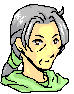 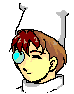 オムレツ
すぐにお持ちします
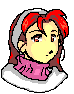 すぐにお持ちします
きつねうどん
うどんと油揚げが
無いので
買ってきます。
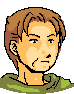 [Speaker Notes: もう一度レストランの場合を考えてみます。
このレストランでは、その日必要な食材を予め仕入れておきます。
そこへ、お客さんがやってきてカレーライスを注文したとします。
食材は予め仕入れてありますので、すぐに料理を出すことができます。
また別のお客さんがやってきて、オムレツを注文した場合、すぐに出すことができます。
しかし、予想した以外の食材が必要になることもあります。
今度のお客さんは、きつねうどんを注文しました。
しかしうどんと油揚げは仕入れていないので、買いに行かなければなりません。
このように、予め必要な食材を予測して仕入れておくのがプリフェチです。]
プリフェッチ(prefetch)
暑くなりそうだから
アイスをたくさん
仕入れておこう
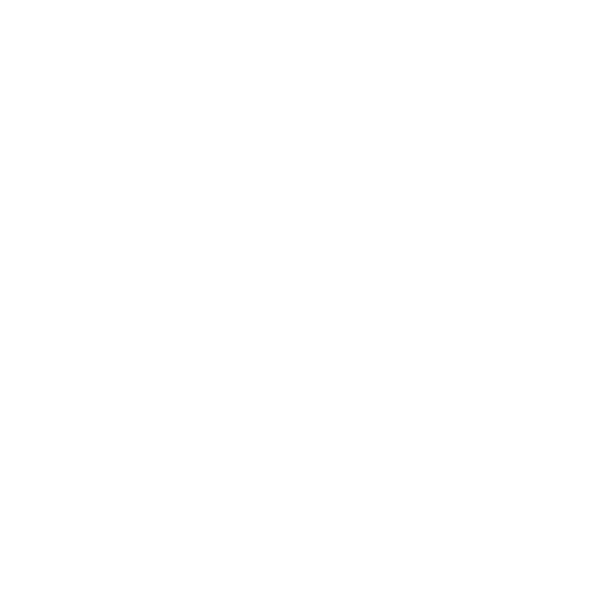 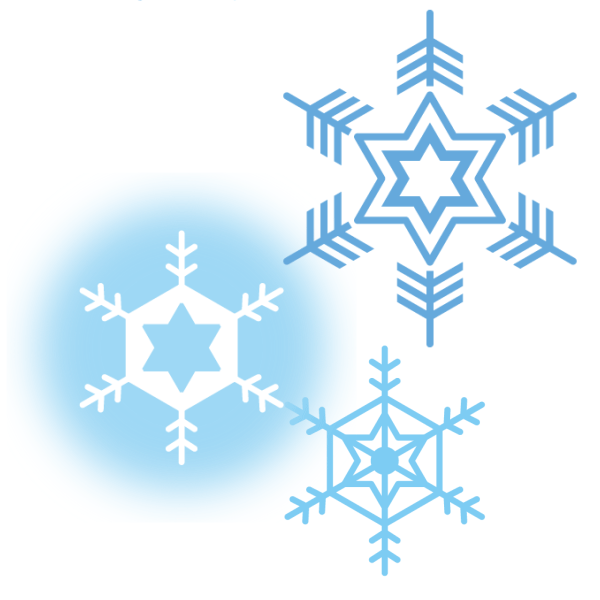 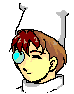 予想外に
寒くなって
売れなかった…
[Speaker Notes: 予想はあくまで予想ですので、必ず当たるとは限りません。
暑くなりそう、と予想して、アイスを大量に仕入れておいたが、
予想外に寒くなってアイスが売れなかった、ということもあり得ます。
予想が外れると、仕入れておいた食材が無駄になりますし、
注文に応じて改めて買いに行かねばなりません。]
トレードオフ
プリフェッチ(prefetch)
必要なページを予測して予めページイン
プリフェッチの長所
プロセス実行時間が短縮(予測が正しければ)
CPU内部の処理と転送を並行に行える

プリフェッチの必要条件
予測の確度が高い
予測処理が低コスト
[Speaker Notes: プリフェッチは、必要なページを予測して予めページインしておきます。
プリフェッチの長所は、予測が当たれば、
必用なページは主記憶上にありますので、すぐにアクセスできます。
よって、プロセスの実行時間が短縮できます。
また、必要になる前に読み込んでいますので、読み込んでいる間に他の作業をすることができます。
プリフェッチを行うためには、予測が正しくなければなりません。
もちろん、あくまで予測ですので100%当てることはできませんので、
できるだけ確度が高い予測を目指します。
また、予測自体は短い時間でできなければなりません。
プリフェッチの目的は、処理時間を短くすることですから、
予測自体に時間がかかっては意味がありません。
予測の確度と予測の処理時間はトレードオフがあります。
確度の高い予測をするには、その分時間がかかります。
そこで、そこそこの確度で、かつ、短い時間でできる予測を使います。]
参照の局所性(locality of reference)
参照の局所性(locality of reference)
主記憶へのアクセスは一部のアドレスに集中する可能性が高い
時間局所性
最近参照されたページは近い将来に再度参照される可能性が高い
空間局所性
あるページが参照されると近くのページも近い将来に参照される可能性が高い
[Speaker Notes: 必用なページを予測するのに使われるのが参照の局所性
locality of reference です。
多くのプログラムでは、主記憶へのアクセスは、一部のアドレスに集中する可能性が高い、
というのが参照の局所性です。
参照の局所性には、時間局所性と空間局所性があります。
最近参照されたページは、近い将来に再度参照される可能性が高い、というのが時間局所性です。
あるページが参照されたときに、その近くのページも参照される可能性が高い、というのが空間局所性です。]
参照の局所性
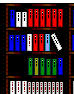 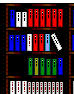 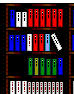 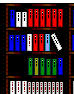 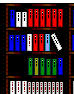 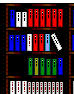 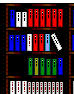 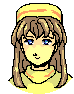 本Bの第1巻を
貸してください
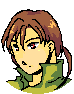 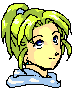 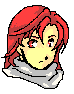 本Bの第2巻を
貸してください
本Aを
貸してください
本Aを
貸してください
本Bの第3巻を
貸してください
[Speaker Notes: ある図書館に、利用者が本を借りに来る場合を考えてみます。
図書館では、利用者が借りるであろう本を購入しておきます。
ある人が本Aを借りていきました。
借りられた本は、人気がある本でしょうから、
別の人が同じ本を借りに来る可能性が高くなります。
よって、本Aは複数購入しておくといい、と判断できます。
また、ある人が、本Bの第１巻を借りたとします。
おそらく、この人は、今後本Bの第２巻、第３巻を借りに来る可能性が高いでしょう。
よって、本Bの第２巻、第３巻も購入しておくといい、と判断できます。]
時間局所性
時間局所性
最近参照されたページは近い将来に再度参照される可能性が高い
sum = 0;
for (int i:=0; i<n; ++i) {
   sum := sum + a[i];
}
for ループ内では
変数 i, sum が繰り返し
参照される
[Speaker Notes: 時間局所性は、最近参照されたページは近い将来に
再度参照される可能性が高い、というものです。
これは、多くのプログラムでループが使われるために起こります。
例えば、下のような for 文があったとします。
この for ループ内では、変数 i , sum が繰り返し参照されます。
つまり、同じ番地が何度も参照されるわけです。
よって、ある変数がアクセスされた場合、その変数はまたアクセスされる可能性が高くなります。]
空間局所性
空間局所性
あるページが参照されると近くのページも近い将来に参照される可能性が高い
sum = 0;
for (int i:=0; i<n; ++i) {
   sum := sum + a[i];
}
for ループ内では
a[0], a[1], …, a[n] が
順に参照される
[Speaker Notes: 空間局所性は、あるページが参照されると、近くのページも
近い将来参照される可能性が高い、というものです。
先ほどの for 文では、for ループ内では、
配列 a[i] にアクセスしています。
添え字 i は0 から 1ずつ増えていきますので、
a[0], a[1], a[2] が順番にアクセスされます。
つまり、変数 a[0] がアクセスされた場合、a[1], a[2]もアクセスされる可能性が高いわけです。
本の第1巻が借りられたら、第2巻、第3巻も借りられる可能性が高い、ということです。]
局所性の原因
プログラムの特徴
関数, メソッドを用いて構造化
関数内ではアクセスする記憶領域がほぼ同じ    (時間&空間局所性)
プログラムの大部分はループで構成
ループ制御変数等、同一変数へのアクセス        (時間局所性)
配列等連続領域へのアクセス(空間局所性)
ページインしたページの近くのページも
必要になる可能性が高い
[Speaker Notes: 局所性が起きるのは、多くのプログラムは関数、メソッドを用いて構造化されているために起きます。
一つの関数内では、アクセスする記憶領域がほぼ同じです。
このため、時間局所性と空間局所性が起きます。
また、プログラムの大部分はループで構成されています。
ループ内では、同一変数へのアクセスが繰り返されますので、時間局所性が起きます。
また、配列等の連続領域に順番にアクセスすることも多くありますので、空間局所性がおきます。
よって、あるページをページインしたときは、
その近くのページも将来必要になる可能性が高い、と判断できます。]
プリフェッチ技法
プリフェッチ技法
要求時プリフェッチ(demand prefetch)
多くのプログラムで1度参照したページの近傍のページが参照される
⇒ページを参照時に近傍のページも読み込む
初期ロードプリフェッチ(initiate load prefetch)
プログラム開始直後はページフォルトが多発
⇒プログラム開始時に近傍のページも読み込む
[Speaker Notes: 必用なページを予め読むのがプリフェッチです。
では、どのタイミングで読めばいいのでしょうか。
プリフェッチで読むタイミングとしては、要求時プリフェッチと、初期ロードプリフェッチがあります。
要求時プリフェッチ demand prefetch は、
ページが参照されたときに、その近くのページも一緒に読み込んでおく、というものです。
配列 a[0] が参照されたときに、a[1] a[2] も一緒に読み込んでおきます。
プログラムを新しく開始した直後は、ページフォルトが多発します。
多くのプログラムは、先頭から順番に実行していきます。
そこで、プログラムを開始したときは、プログラムの先頭部分を読み込んでおくのが
初期ロードプリフェッチ initiate lode prefetch です。]
まとめ
多重レベルページング
ページテーブルを多段化
仮想アドレスのページ番号部を複数に分割
ページテーブル分割により主記憶使用量削減(必要の無いテーブルは2次記憶上に置く)
[Speaker Notes: それではまとめに入ります。
ページテーブルを多段化するのが多重レベルページングです。
多重レベルページングでは、仮想アドレスのページ番号部を複数に分割します。
ページテーブルを分割することにより、必要の無いテーブルは2次記憶
上におけるため、主記憶の使用量を削減できます。]
まとめ
セグメンテーション
仮想記憶と実記憶を対応させる可変長な単位
プロセスを意味のあるかたまりに分割
プロセス間のオーバラップ（共有領域）を許す
ページ化セグメンテーション
ページングとセグメンテーションの利点を融合
外部断片化を回避
主記憶使用量の削減
[Speaker Notes: セグメンテーションは、仮想記憶と実記憶を対応させる可変長な単位です。
セグメンテーションではプロセスを意味のあるかたまりに分割します。
また、セグメンテーションはプロセス間で共有も可能です。
ページングとセグメンテーションを組み合わせたのがページ化セグメンテーションです。
ページ化セグメンテーションは、ページングとセグメンテーションの両方の利点を持ちます。
これにより、セグメンテーションの短所である外部断片化回避でき、
また、主記憶の使用量を削減できます。]
まとめ
フェッチ技法
必要そうなページを予測して予め読み込む
参照されたページの近傍のページも読む
プログラム開始時にプログラム先頭部分のページも読む
[Speaker Notes: フェッチ技法は、２次記憶からデータを読み込むタイミングを決定します。
必要そうなページを予め読み込んでおくことにより、必要になるたびにページインせずに済みます。
必要そうなページの予測方法としては、
あるページが参照されたときに、近傍のページも読んでいく、
プログラム開始時に、プログラム先頭部分のページも読んでいく、
といった方法があります。
それでは、今回の授業はこれで終了です。
いつものようにGoogleClassroom上に課題テストを挙げてありますので、
来週授業開始時までに提出してください。
お疲れ様でした。]